Introduction To Number Systems
Binary System
1
Binary System
The binary system is a different number system.
 The coefficients of the binary numbers system have only two possible values: 0 or 1.
 Each coefficient d is multiplied by 2n.
 For example, the decimal equivalent of the binary number 11010.11 is 26.75, as shown from the multiplication of the coefficients by powers of 2:
1x24 + 1x23 + 0x22 + 1x21 + 0x20 + 1x2-1 + 1x2-2 = 26.75
the digits in a binary number are called bits.
2
Binary to Decimal Conversion
A binary number can be converted to decimal by forming the sum of powers of 2 of those coefficients whose value is 1.
Example 2
Convert the binary number (1101001)2 to decimal.
Solution:
(1101001)2 =
3
Binary Fractions
Example3:
Convert the (110.001)2 to decimal.
Solution:
(110.001)2 = 
------------------------------------------
Example 4
Convert (0.11101)2 to decimal.
Solution:
(0.11101)2 =
                    =
                    =
4
Decimal to Binary Conversion
Algorithm 1
To convert from a base-10 integer numeral to its base-2 (binary) equivalent,
 the number is divided by two, and the remainder is the least-significant bit. 
The (integer) result is again divided by two, its remainder is the next least significant bit.
 This process repeats until the quotient becomes zero.
5
Decimal to Binary Conversion
Example 5
Convert   2310 to binary  number.
Solution:












The answer is found by reading "up" from the bottom.Therefore, 2310 =
6
Decimal to Binary Conversion
Example 6:
Convert 46 10 to base 2.
Solution:











Therefore, 4610 =
7
Decimal Fractions to Binary Fractions Conversions
To convert the fractional part successive multiplications are done instead of divisions.  In each case the remaining fractional part is used in the succeeding multiplication
8
Decimal Fractions to Binary Fractions Conversions
Example 7
Convert the decimal fraction 0.5937510  to binary fraction.
Solution:
To convert the fractional part (0.59375)10, successive multiplications are done instead of divisions.  In each case the remaining fractional part is used in the succeeding multiplication








Therefore 0.5937510 =
9
Decimal to Binary Conversion
Example 8
 Convert 46.5937510 to base 2.
Solution:
First, convert the whole number (46) using the previous method.
4610 = 0010 11102 
Next, convert the fractional part (0.59375), also use the previous method.
0.5937510 = 0.100112
Therefore, 46.5937510 = 0010 1110.10011 2
10
Arithmetic in the Binary System
11
Binary Addition
The process for adding binary numbers is the same in any number system, except that you must be aware of when (and what) to “carry”.
In the decimal system, a carry occurs when the sum of 2 digits is 10 or more.  For example,





In binary, a carry occurs when the sum of 2 binary digits is 2 or more.  This leaves only four possibilities:
           0 + 0 =  02    0 + 1 =  12    1 + 1 = 102 (therefore, 0 with a carry)1 + 1 + 1 = 112 (therefore, 1 with a carry)
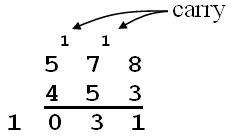 12
Example9:
 Add the binary numbers
 0011 00102  +  0011 01112:
Solution:
Addition table
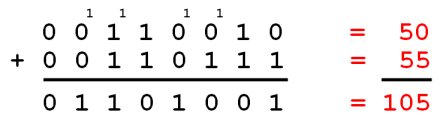 13
Example10:
Add the binary numbers
1011.012+11.0112
Solution:
Addition table
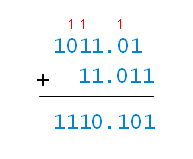 14
Binary Subtraction
For binary subtraction, there are four facts instead of one hundred:
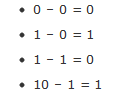 15
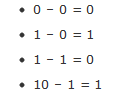 Example 11:
Subtract: 10101.101_1011.11
Solution:
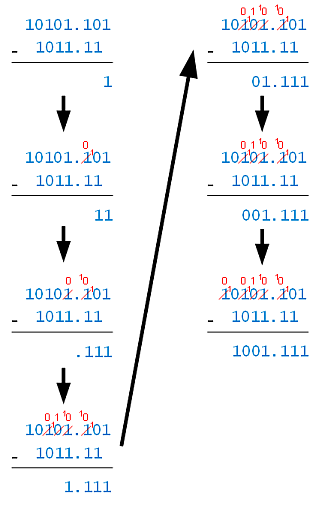 Step 1: 1 – 0 = 1.
Step 5: 1 – 1 = 0.
Step2: Borrow to make 10 – 1 = 1.
Step 6: 0 – 0 = 0.
Step3: Borrow to make 10 – 1 = 1.
Step7: Borrow to make 10 – 1 = 1.
Step 4: Cascaded borrow to make 10 – 1 = 1.
16
Checking the Answer
You can check the answer in a few ways. One way is to add the result (1001.111) to the subtrahend (1011.11), and check that that answer matches the minuend (10101.101):
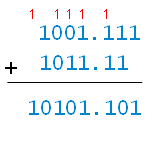 17
Binary Multiplication
Binary multiplication uses the same algorithm as in decimal, but uses just three order-independent facts:
 0 x 0 = 0,	
 1 x 0 = 0, 
1 x 1 = 1
18
1  1 1  
         1 10  
      1
1001001.001
Binary Multiplication
Example 12:
Multiply  1011.01 x 110.1
Solution:
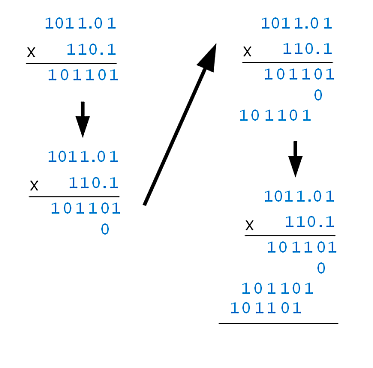 19
Homework
All Exercises Page 10
20